ПУТИ РАЗРЕШЕНИЯ КОНФЛИКТОВ
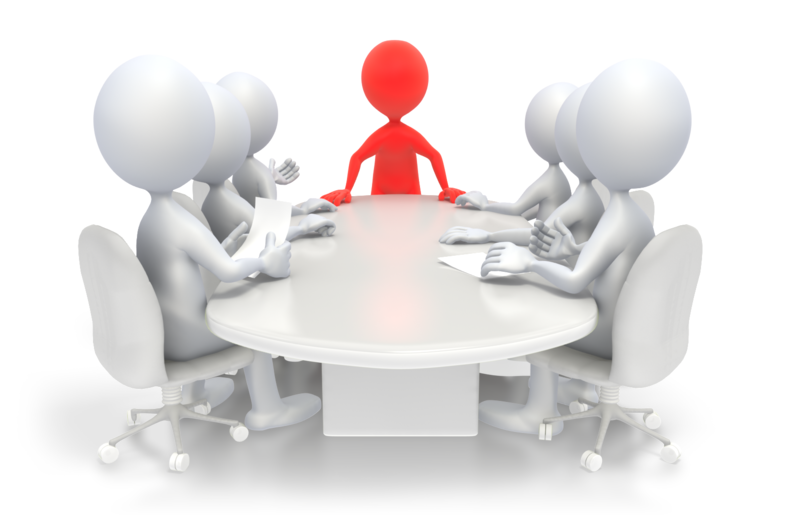 Прежде чем вы вступите в конфликтную ситуацию, подумайте над тем, какой результат от этого вы хотите получить.
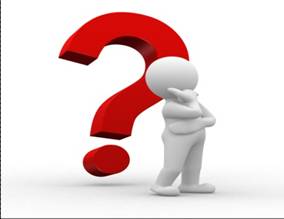 Убедитесь в том, что этот результат для вас действительно важен.
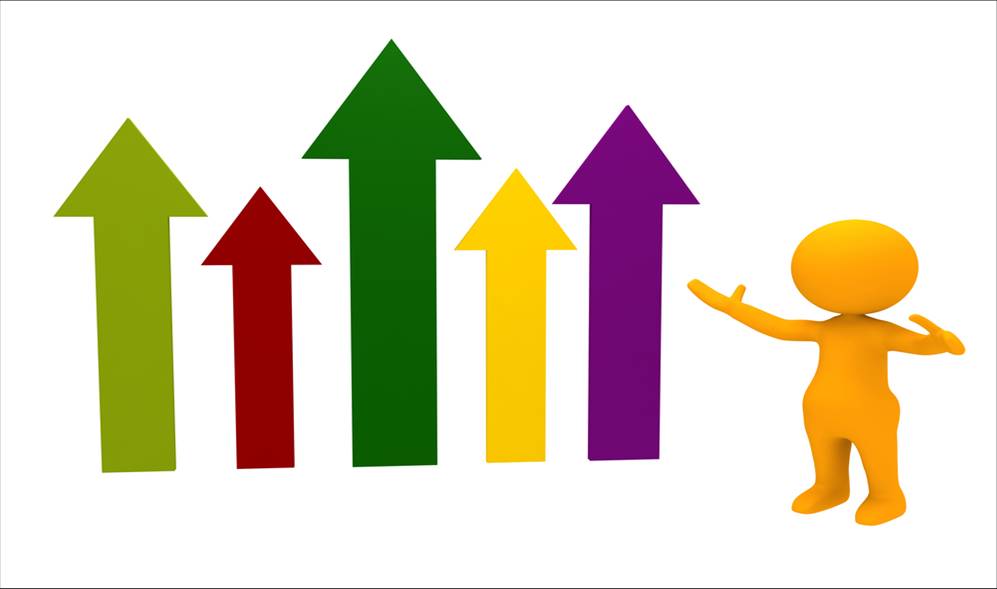 В конфликте признавайте не только свои интересы, но и интересы другого человека.
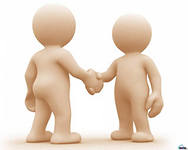 Соблюдайте этику поведения в конфликтной ситуации, решайте проблему, а не сводите счёты.
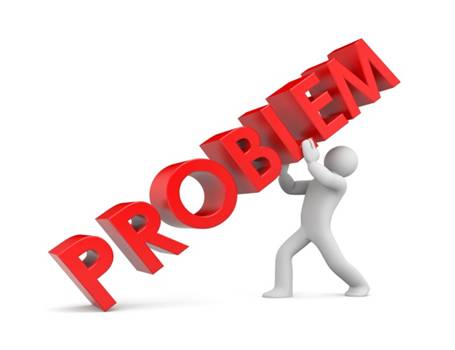 Будьте тверды и открыты, если убеждены в своей правоте.
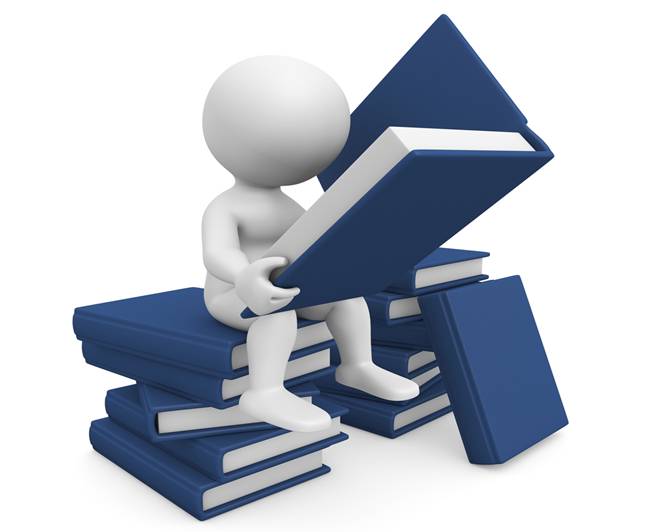 Заставьте себя слышать доводы своего оппонента.
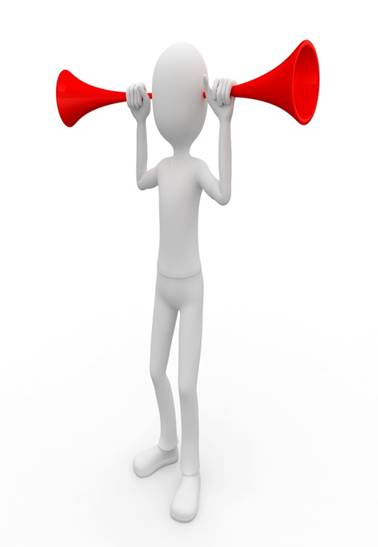 Не унижайте и не оскорбляйте другого человека для того, чтобы потом не сгорать со стыда при встрече с ним и не мучиться раскаянием.
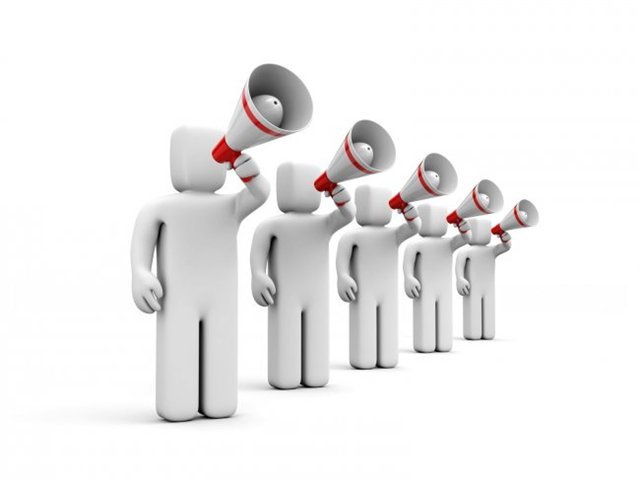 Будьте справедливы и честны в конфликте, не жалейте себя.
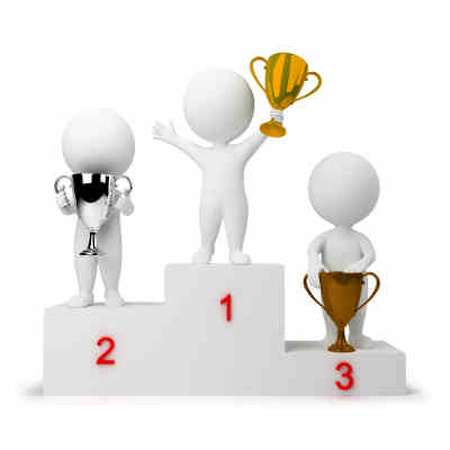 Умейте вовремя останавливаться
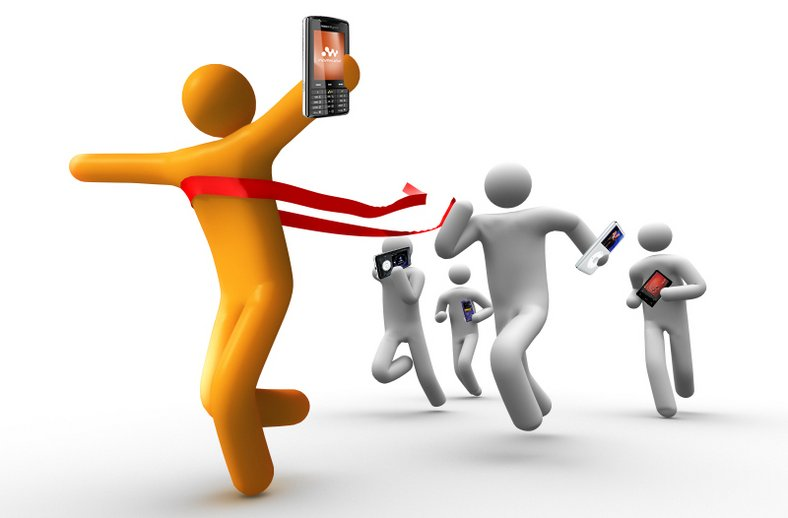 Дорожите собственным уважением к самому себе, решаясь идти на конфликт с тем, кто слабее вас.
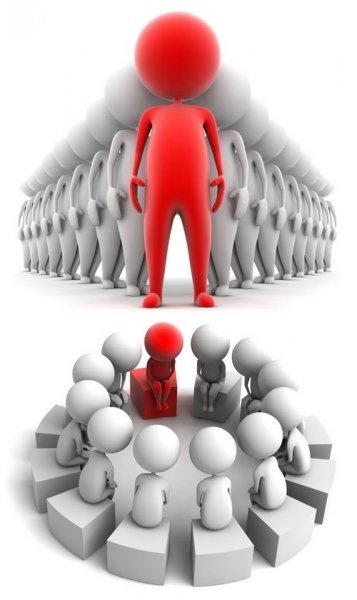